Research data management at UAL
Jeremy Barraud, Deputy Director, Research Management and Administration

Jess Crilly, Associate Director, Content & Discovery, Library Services
About UAL
Largest arts and design university in Europe
		Central Saint Martins; 		London College of Communication; 		London College of Fashion; 				Camberwell, Chelsea, and Wimbledon 		Colleges of Arts
Top 30 UK research institutions for the quality of research submitted in the REF 2014 
Theory and practice-based research
http://ualresearchonline.arts.ac.uk/7935/ (Deborah Cherry. Maud Sulter, exhibition, 2015.)
…RDM in the arts?
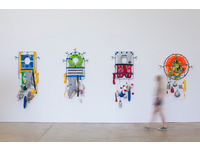 Research outputs
 	The Kultur project
Research data
	The Kaptur project
	DCC institutional engagement
Scholarly communications infrastructure
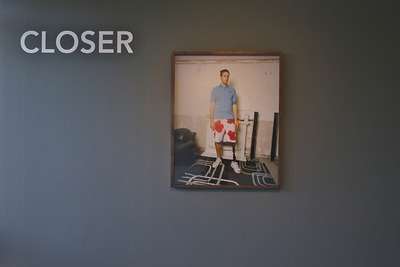 http://ualresearchonline.arts.ac.uk/9522/ (Lucy & Jorge Orta) http://ualresearchonline.arts.ac.uk/5130/ (Closer, photographs by Stuart Griffiths)
RDM Policy
RCUK Seven common principles
Aims and Principles of good RDM
Roles and responsibilities

Appendix A: Workflows

Scope:

Generally, research data can be considered anything created, 
captured or collected as an output of funded research work
in its original state.
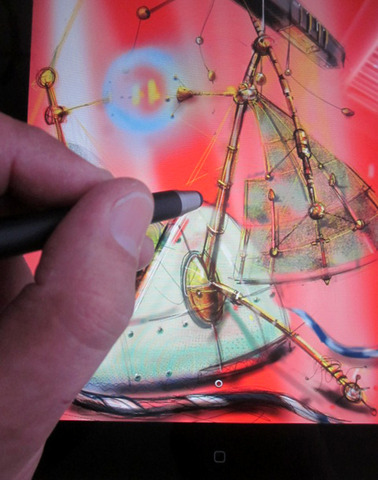 http://ualresearchonline.arts.ac.uk/10758/ (Richard Firth sketching on an ipad)
Funder  requirements
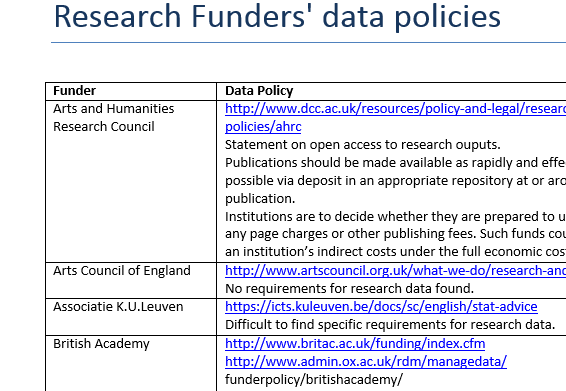 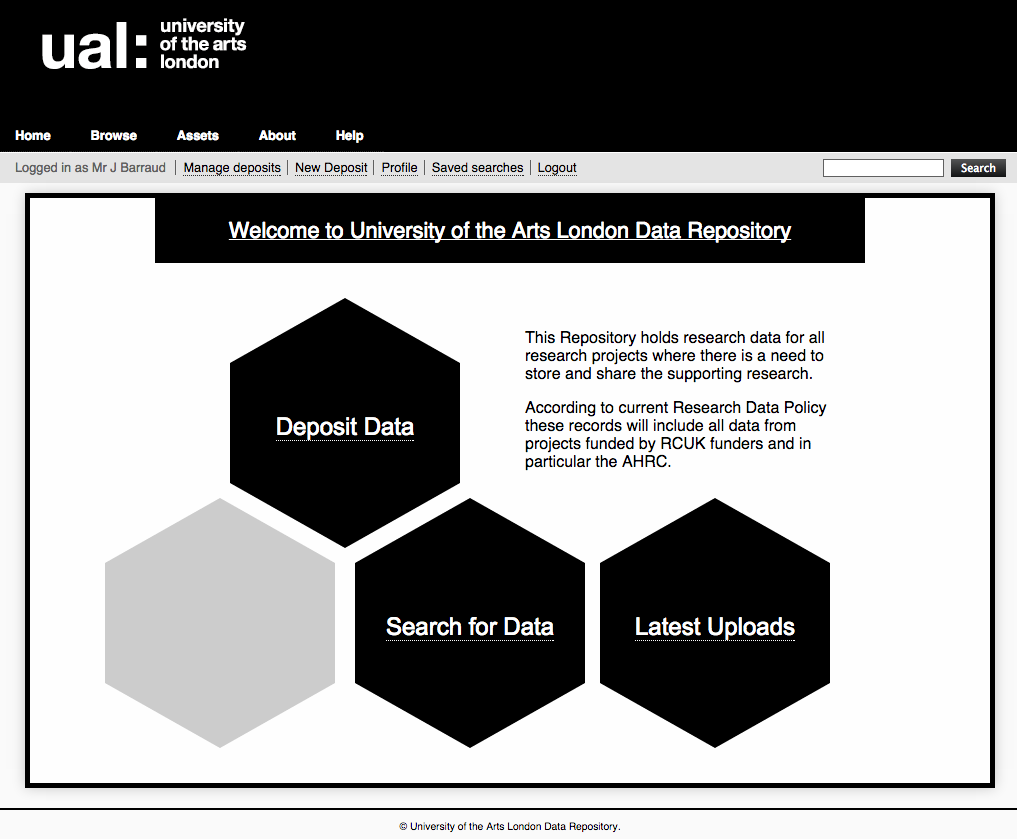 Data management planning
Established workflow as part of Data Management Policy

Workflow covers, pre-award, post-award and post-project stages

Bespoke support for each application
Community of Practice
Share and disseminate expertise and skills between colleagues across a whole range of subject and professional disciplines

Introduction to data management

Case studies

Metadata discovery

File formats
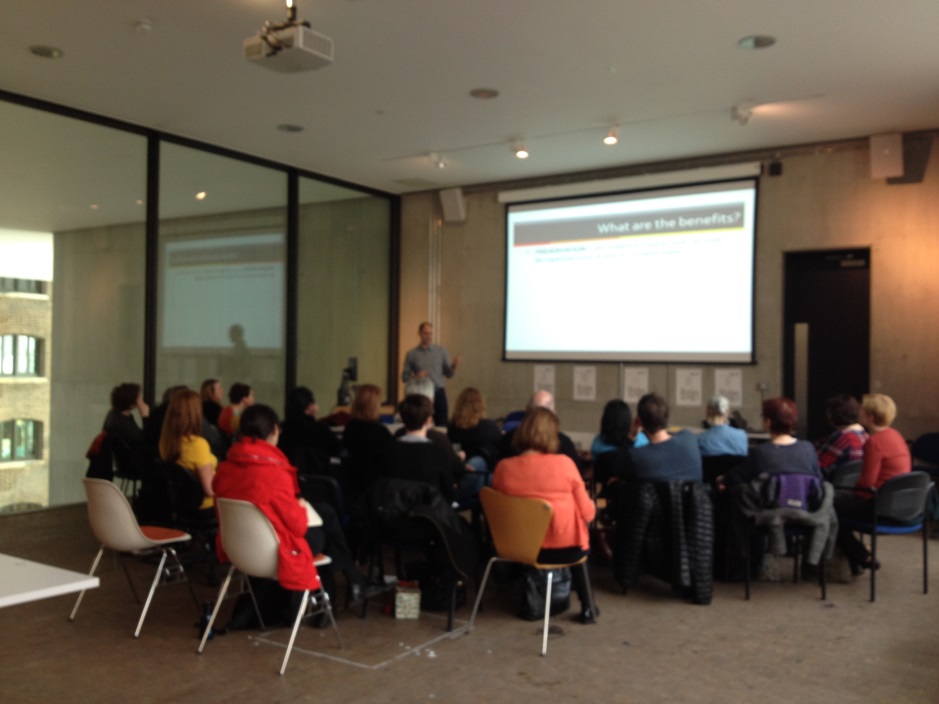 What we’ve done
Research and exploration of arts research data management 

UAL Research Data Management
     Policy

UAL Data Repository

Data management planning
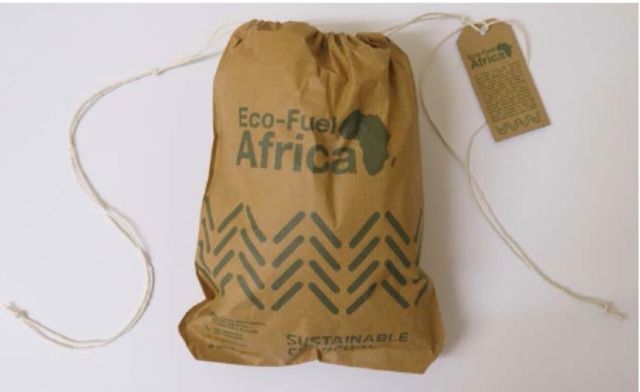 http://ualresearchonline.arts.ac.uk/10760/ (student design for eco fuel Africa packaging)
Challenges of practice
Embedding RDM into everyday business – impact on CRIS, digital asset management

Storage

Balance between academic and professional practice

Learning by doing – academics, research support staff, IT staff; participation in Jisc Research Data Spring

Monitoring sector developments